CHANTIER PRIORITAIRE n° 1 : Nous voulons soutenir le développement économique local au service de l’excellence et de l'innovation
QUELQUES MOTS CLES
Cette action renvoi à :
#fillières d’excellence #innovation #savoir-faire traditionnels #nouvelles filières économiques #économie locale #projets totems
 #emploi
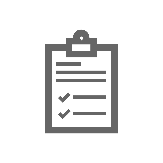 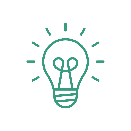 ACTIONS FORMULEES LORS DU FORUM DES FUTURS POSSIBLES
VOS PROPOSITIONS D’ACTIONS
Quelles actions souhaiteriez-vous mettre en œuvre pour réaliser ce chantier ? (proposer trois actions)

1/ --------------------------------------------------------------------------------------------------------------------------------------------------------------------------------------------------------------------------------------------------------------2/ --------------------------------------------------------------------------------------------------------------------------------------------------------------------------------------------------------------------------------------------------------------3/---------------------------------------------------------------------------------------------------------------------------------------------------------------------------------------------------------------------------------------------------------------
1/ Accueillir les entreprises innovantes dans des "zones artisanales" 
2/ Développer les labels Valeur Parc et Savoir-faire médocain (communication) 
3/ Créer un pôle d'accompagnement financier, administratif à la CdC pour les "métiers historiques" et les métiers émergents 
4/ Développement des tiers-lieux et des pépinières d'entreprises 
5/ Développer les filières de la restauration et de l’hôtellerie
sur le territoire
LES ACTIONS A APPROFONDIR
Prioriser les trois actions que vous souhaitez approfondir pour cette session de travail (parmi celles figurant au dessus)
1/ -----------------------------------------------------------------------------------------------------------------------------------------------------------------------------------------------------------------------2/ -----------------------------------------------------------------------------------------------------------------------------------------------------------------------------------------------------------------------3/ ------------------------------------------------------------------------------------------------------------------------------------------------------------------------------------------------------------------------
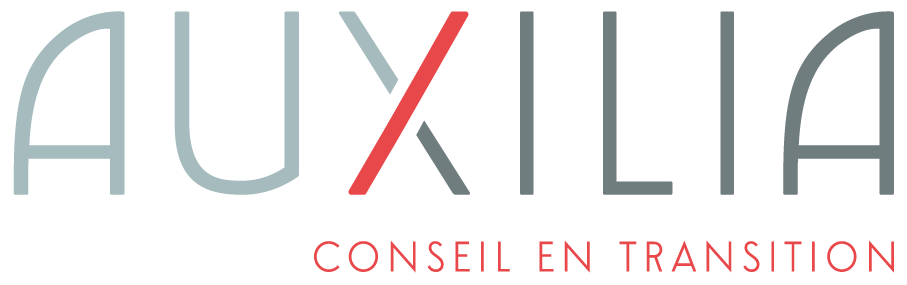 CHANTIER PRIORITAIRE n° 2 : Nous voulons renforcer la formation et l'accompagnement sur le territoire pour transmettre le savoir-faire de nos métiers traditionnels et préparer les compétences des métiers de demain
QUELQUES MOTS CLES
Cette action renvoi à :
#formation #métiers de demain  #innovation #jeunesse #savoir-faire traditionnels #emplois
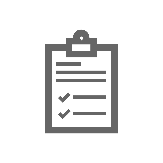 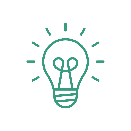 ACTIONS FORMULEES LORS DU FORUM DES FUTURS POSSIBLES
VOS PROPOSITIONS D’ACTIONS
Quelles actions souhaiteriez-vous mettre en œuvre pour réaliser ce chantier ? (proposer trois actions)

1/ --------------------------------------------------------------------------------------------------------------------------------------------------------------------------------------------------------------------------------------------------------------2/ --------------------------------------------------------------------------------------------------------------------------------------------------------------------------------------------------------------------------------------------------------------3/---------------------------------------------------------------------------------------------------------------------------------------------------------------------------------------------------------------------------------------------------------------
1/ Créer et organiser un forum autour des métiers de la vigne et du Médoc
2/ Créer un centre de formation et lycée professionnel 

3/ Subventionner les entreprises pour l'accueil stagiaires /apprentis 

4/ Faire la promotion des métiers locaux (stages, démonstrations, visites, des "Vis mon métier") 
5/ Organiser un salon des métiers de notre territoire
LES ACTIONS A APPROFONDIR
Prioriser les trois actions que vous souhaitez approfondir pour cette session de travail (parmi celles figurant au dessus)
1/ -----------------------------------------------------------------------------------------------------------------------------------------------------------------------------------------------------------------------2/ -----------------------------------------------------------------------------------------------------------------------------------------------------------------------------------------------------------------------3/ ------------------------------------------------------------------------------------------------------------------------------------------------------------------------------------------------------------------------
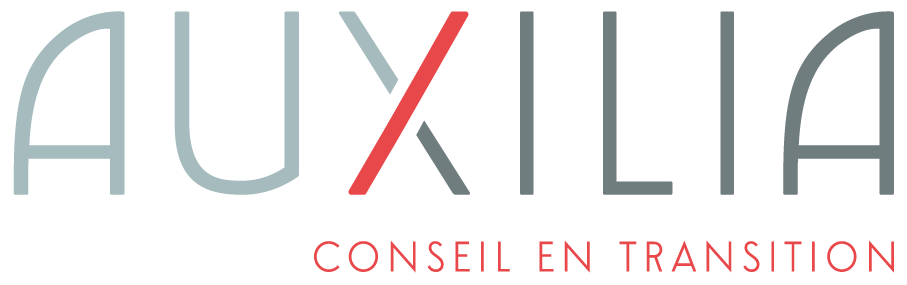 CHANTIER PRIORITAIRE n° 3 : Nous voulons développer et structurer des filières économiques locales emblématiques de notre identité médocaine  (viticulture, silviculture, agriculture & alimentation )
QUELQUES MOTS CLES
Cette action renvoi à :
 #économie locale #circuits courts #viticulture #agriculture #alimentation #fillièrebois #projets totems
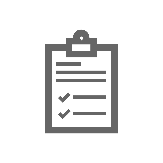 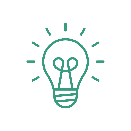 ACTIONS FORMULEES LORS DU FORUM DES FUTURS POSSIBLES
VOS PROPOSITIONS D’ACTIONS
Quelles actions souhaiteriez-vous mettre en œuvre pour réaliser ce chantier ? (proposer trois actions)

1/ --------------------------------------------------------------------------------------------------------------------------------------------------------------------------------------------------------------------------------------------------------------2/ --------------------------------------------------------------------------------------------------------------------------------------------------------------------------------------------------------------------------------------------------------------3/---------------------------------------------------------------------------------------------------------------------------------------------------------------------------------------------------------------------------------------------------------------
1/ Regrouper tous les acteurs de la filière bois 

2/ Construire et mettre en place la filière bois

3/ Créer une cuisine centrale bio et locale de la Cdc

4/ Développer les circuits-courts alimentaires
LES ACTIONS A APPROFONDIR
Prioriser les trois actions que vous souhaitez approfondir pour cette session de travail (parmi celles figurant au dessus)
1/ -----------------------------------------------------------------------------------------------------------------------------------------------------------------------------------------------------------------------2/ -----------------------------------------------------------------------------------------------------------------------------------------------------------------------------------------------------------------------3/ ------------------------------------------------------------------------------------------------------------------------------------------------------------------------------------------------------------------------
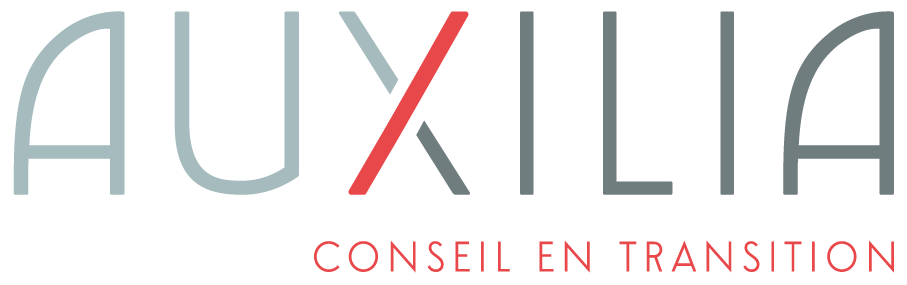 CHANTIER PRIORITAIRE n° 4 : Nous voulons réorganiser et faciliter les mobilités intra et extra communautaire en ayant recours notamment à des actions innovantes
QUELQUES MOTS CLES
Cette action renvoi à :
 #mobilités #transport en commun #services #voies douces #pistes cyclables
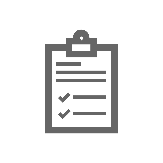 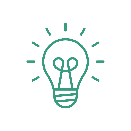 ACTIONS FORMULEES LORS DU FORUM DES FUTURS POSSIBLES
VOS PROPOSITIONS D’ACTIONS
Quelles actions souhaiteriez-vous mettre en œuvre pour réaliser ce chantier ? (proposer trois actions)

1/ --------------------------------------------------------------------------------------------------------------------------------------------------------------------------------------------------------------------------------------------------------------2/ --------------------------------------------------------------------------------------------------------------------------------------------------------------------------------------------------------------------------------------------------------------3/---------------------------------------------------------------------------------------------------------------------------------------------------------------------------------------------------------------------------------------------------------------
1/ Faire un état des lieux et des besoins pour repenser les transports
2/ Créer des circuits de navettes sur demande intercommunale 
3/ Mettre en place un réseau de navettes propres pour faciliter les liaisons
4/ Etablir un réseau de voies vertes pour relier toutes les communes 
5/ Augmenter la fréquence journalière des bus
LES ACTIONS A APPROFONDIR
Prioriser les trois actions que vous souhaitez approfondir pour cette session de travail (parmi celles figurant au dessus)
1/ -----------------------------------------------------------------------------------------------------------------------------------------------------------------------------------------------------------------------2/ -----------------------------------------------------------------------------------------------------------------------------------------------------------------------------------------------------------------------3/ ------------------------------------------------------------------------------------------------------------------------------------------------------------------------------------------------------------------------
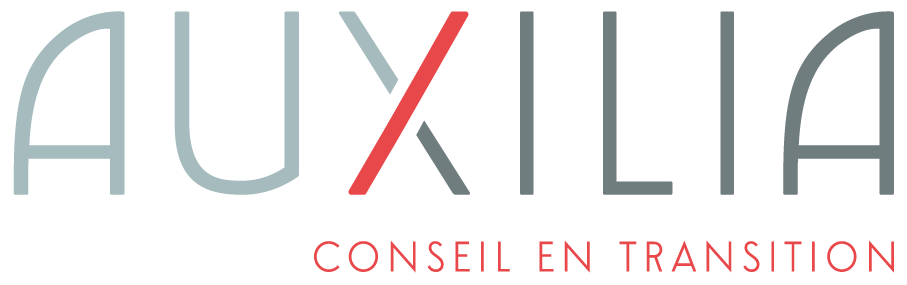 CHANTIER PRIORITAIRE n° 5 : Nous voulons devenir un territoire exemplaire en matière de transition énergétique
QUELQUES MOTS CLES
Cette action renvoi à :
 #autosuffisance  #zéro déchet #énergies vertes et renouvelables
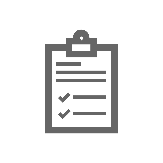 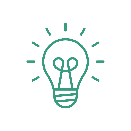 ACTIONS FORMULEES LORS DU FORUM DES FUTURS POSSIBLES
VOS PROPOSITIONS D’ACTIONS
Quelles actions souhaiteriez-vous mettre en œuvre pour réaliser ce chantier ? (proposer trois actions)

1/ --------------------------------------------------------------------------------------------------------------------------------------------------------------------------------------------------------------------------------------------------------------2/ --------------------------------------------------------------------------------------------------------------------------------------------------------------------------------------------------------------------------------------------------------------3/---------------------------------------------------------------------------------------------------------------------------------------------------------------------------------------------------------------------------------------------------------------
1/ Développer la production des énergies vertes (petit éolien, solaire, biomasse) 

2/  Utiliser nos déchets pour produire notre énergie

3/ Attirer des initiatives innovantes, vertes pour parvenir à l'auto-suffisance
LES ACTIONS A APPROFONDIR
Prioriser les trois actions que vous souhaitez approfondir pour cette session de travail (parmi celles figurant au dessus)
1/ -----------------------------------------------------------------------------------------------------------------------------------------------------------------------------------------------------------------------2/ -----------------------------------------------------------------------------------------------------------------------------------------------------------------------------------------------------------------------3/ ------------------------------------------------------------------------------------------------------------------------------------------------------------------------------------------------------------------------
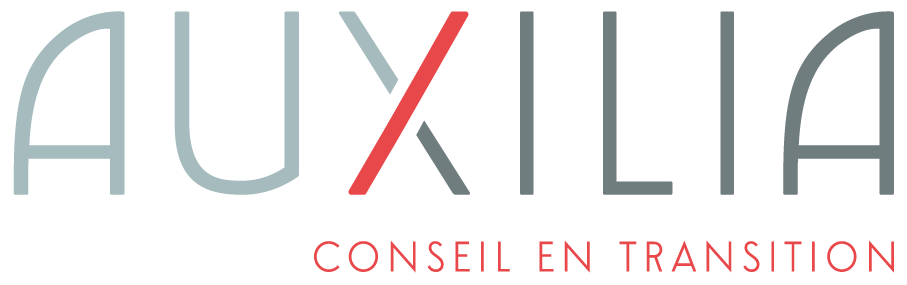 CHANTIER PRIORITAIRE n° 6 : Nous voulons être un territoire éco-responsable en impliquant les citoyens dans la transition écologique
QUELQUES MOTS CLES
Cette action renvoi à :
#projets citoyens  #sensibilisation #changement de comportements #démarches éco-citoyennes #éco-défis
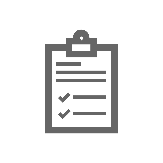 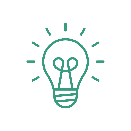 ACTIONS FORMULEES LORS DU FORUM DES FUTURS POSSIBLES
VOS PROPOSITIONS D’ACTIONS
Quelles actions souhaiteriez-vous mettre en œuvre pour réaliser ce chantier ? (proposer trois actions)

1/ --------------------------------------------------------------------------------------------------------------------------------------------------------------------------------------------------------------------------------------------------------------2/ --------------------------------------------------------------------------------------------------------------------------------------------------------------------------------------------------------------------------------------------------------------3/---------------------------------------------------------------------------------------------------------------------------------------------------------------------------------------------------------------------------------------------------------------
1/ Multiplier les ateliers participatifs de sensibilisation
2/Développer un programme de sensibilisation dans les établissements du territoire
3/Développer des lieux partagés pour favoriser l'échange (jardins, lieux de télétravail, inter-associations…) 
4/ Vendre des récupérateurs d'eau de pluie à tous les foyers de la CdC
LES ACTIONS A APPROFONDIR
Prioriser les trois actions que vous souhaitez approfondir pour cette session de travail (parmi celles figurant au dessus)
1/ -----------------------------------------------------------------------------------------------------------------------------------------------------------------------------------------------------------------------2/ -----------------------------------------------------------------------------------------------------------------------------------------------------------------------------------------------------------------------3/ ------------------------------------------------------------------------------------------------------------------------------------------------------------------------------------------------------------------------
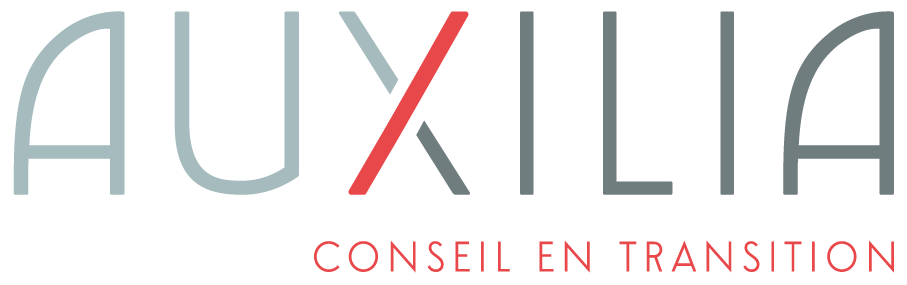 CHANTIER PRIORITAIRE n° 7 : Nous voulons développer la résilience du territoire face au changement climatique
QUELQUES MOTS CLES
Cette action renvoi à :
 #ressources #eau #forêts #climat #changement de pratiques #gestion durable #économie des ressources
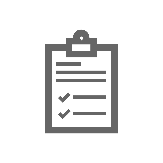 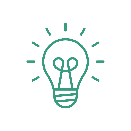 ACTIONS FORMULEES LORS DU FORUM DES FUTURS POSSIBLES
VOS PROPOSITIONS D’ACTIONS
Quelles actions souhaiteriez-vous mettre en œuvre pour réaliser ce chantier ? (proposer trois actions)

1/ --------------------------------------------------------------------------------------------------------------------------------------------------------------------------------------------------------------------------------------------------------------2/ --------------------------------------------------------------------------------------------------------------------------------------------------------------------------------------------------------------------------------------------------------------3/---------------------------------------------------------------------------------------------------------------------------------------------------------------------------------------------------------------------------------------------------------------
1/Déployer des mesures d'accompagnement des acteurs économiques
 2/ Sensibiliser la population et les forestiers à l'entretien durable. 
3/ Diversifier les forêts et planter plus de feuillus
4/ Entretenir les pistes DFCI et les fossés le long des routes
5/ Créer des postes de garde de la forêt, et budgétiser des maintenances annuelles afin de limiter les gros travaux futurs
6/ Construire une structure innovante de la préservation en eau au niveau de la qualité et de la quantité (désalinisation…)
LES ACTIONS A APPROFONDIR
Prioriser les trois actions que vous souhaitez approfondir pour cette session de travail (parmi celles figurant au dessus)
1/ -----------------------------------------------------------------------------------------------------------------------------------------------------------------------------------------------------------------------2/ -----------------------------------------------------------------------------------------------------------------------------------------------------------------------------------------------------------------------3/ ------------------------------------------------------------------------------------------------------------------------------------------------------------------------------------------------------------------------
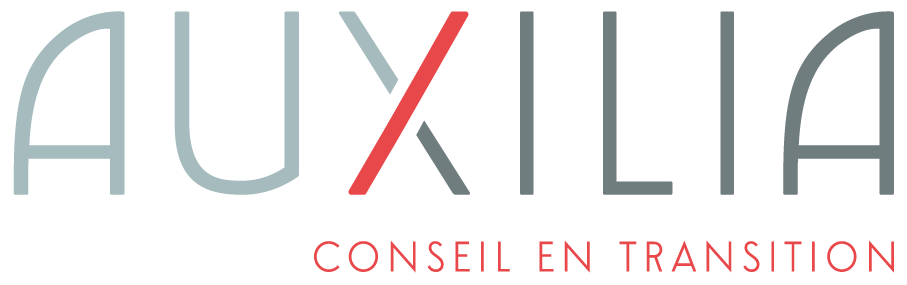 CHANTIER PRIORITAIRE n° 8 : Nous voulons soutenir le développement de nos centres bourgs pour favoriser le dynamisme de notre territoire
QUELQUES MOTS CLES
Cette action renvoi à :
 #économie locale #circuits courts #centre bourg #services #accessibilité #télétravail #coworking #qualité de vie
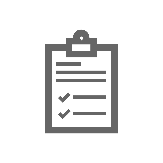 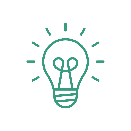 ACTIONS FORMULEES LORS DU FORUM DES FUTURS POSSIBLES
VOS PROPOSITIONS D’ACTIONS
Quelles actions souhaiteriez-vous mettre en œuvre pour réaliser ce chantier ? (proposer trois actions)

1/ --------------------------------------------------------------------------------------------------------------------------------------------------------------------------------------------------------------------------------------------------------------2/ --------------------------------------------------------------------------------------------------------------------------------------------------------------------------------------------------------------------------------------------------------------3/---------------------------------------------------------------------------------------------------------------------------------------------------------------------------------------------------------------------------------------------------------------
1/ Créer des manifestations pour promouvoir les produits locaux
2/ Mettre à disposition des locaux en centre bourg pour l’ouverture de commerces

3/Créer des espaces partagés (tiers-lieux, coworking) dans les centres bourgs
LES ACTIONS A APPROFONDIR
Prioriser les trois actions que vous souhaitez approfondir pour cette session de travail (parmi celles figurant au dessus)
1/ -----------------------------------------------------------------------------------------------------------------------------------------------------------------------------------------------------------------------2/ -----------------------------------------------------------------------------------------------------------------------------------------------------------------------------------------------------------------------3/ ------------------------------------------------------------------------------------------------------------------------------------------------------------------------------------------------------------------------
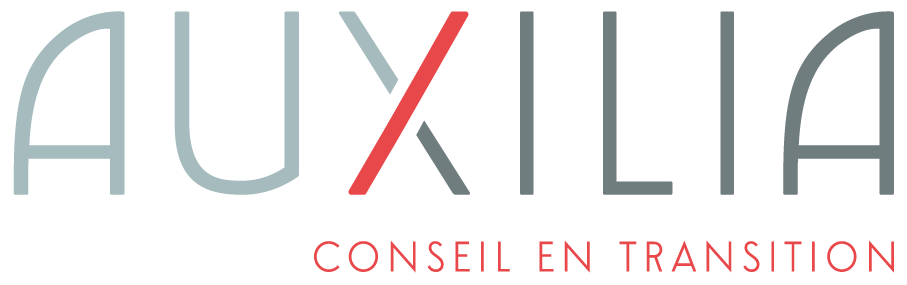 CHANTIER PRIORITAIRE n° 9 : Nous voulons repenser notre modèle de développement foncier au service du développement du territoire et de notre qualité de vie (mobilisation des outils à disposition + accélérer la rénovation du patrimoine de centre bourg)
QUELQUES MOTS CLES
Cette action renvoi à :
 #préservation et maitrise du foncier  #densification #rénovation patrimoine #urbanisme #cadre de vie 
#rénovation énergétique #logements vacants
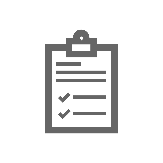 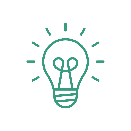 ACTIONS FORMULEES LORS DU FORUM DES FUTURS POSSIBLES
VOS PROPOSITIONS D’ACTIONS
Quelles actions souhaiteriez-vous mettre en œuvre pour réaliser ce chantier ? (proposer trois actions)

1/ --------------------------------------------------------------------------------------------------------------------------------------------------------------------------------------------------------------------------------------------------------------2/ --------------------------------------------------------------------------------------------------------------------------------------------------------------------------------------------------------------------------------------------------------------3/---------------------------------------------------------------------------------------------------------------------------------------------------------------------------------------------------------------------------------------------------------------
1/ Travailler à l'harmonisation des PLU des communes et mise en œuvre d’un PLUi
2/ Renforcer la revitalisation des centres bourgs pour limiter les logements insalubres
3/  Identifier les logements énergivores et engager des travaux de rénovation
LES ACTIONS A APPROFONDIR
Prioriser les trois actions que vous souhaitez approfondir pour cette session de travail (parmi celles figurant au dessus)
1/ -----------------------------------------------------------------------------------------------------------------------------------------------------------------------------------------------------------------------2/ -----------------------------------------------------------------------------------------------------------------------------------------------------------------------------------------------------------------------3/ ------------------------------------------------------------------------------------------------------------------------------------------------------------------------------------------------------------------------
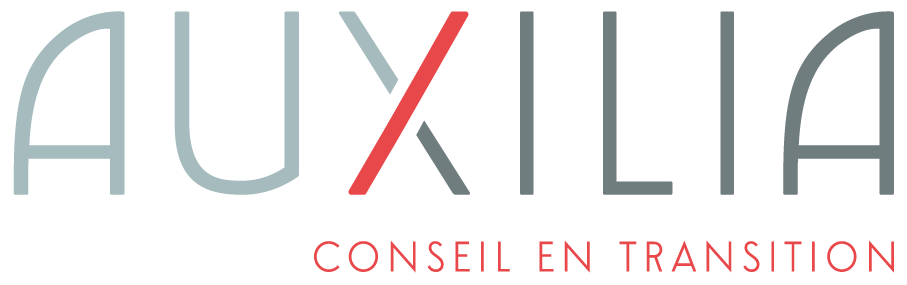 CHANTIER PRIORITAIRE n° 10 : Nous voulons devenir un territoire exemplaire autour de l'éco-habitat
QUELQUES MOTS CLES
Cette action renvoi à :
#habitat durable #fillières locales
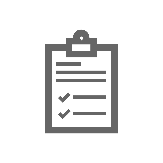 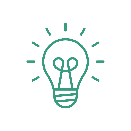 ACTIONS FORMULEES LORS DU FORUM DES FUTURS POSSIBLES
VOS PROPOSITIONS D’ACTIONS
Quelles actions souhaiteriez-vous mettre en œuvre pour réaliser ce chantier ? (proposer trois actions)

1/ --------------------------------------------------------------------------------------------------------------------------------------------------------------------------------------------------------------------------------------------------------------2/ --------------------------------------------------------------------------------------------------------------------------------------------------------------------------------------------------------------------------------------------------------------3/---------------------------------------------------------------------------------------------------------------------------------------------------------------------------------------------------------------------------------------------------------------
1/ Favoriser les éco-constructions et les rendre accessibles à tous

2/ Créer des éco-quartiers

3/ Développement des aides à la rénovation des bâtiments dans le respect des normes environnementales
LES ACTIONS A APPROFONDIR
Prioriser les trois actions que vous souhaitez approfondir pour cette session de travail (parmi celles figurant au dessus)
1/ -----------------------------------------------------------------------------------------------------------------------------------------------------------------------------------------------------------------------2/ -----------------------------------------------------------------------------------------------------------------------------------------------------------------------------------------------------------------------3/ ------------------------------------------------------------------------------------------------------------------------------------------------------------------------------------------------------------------------
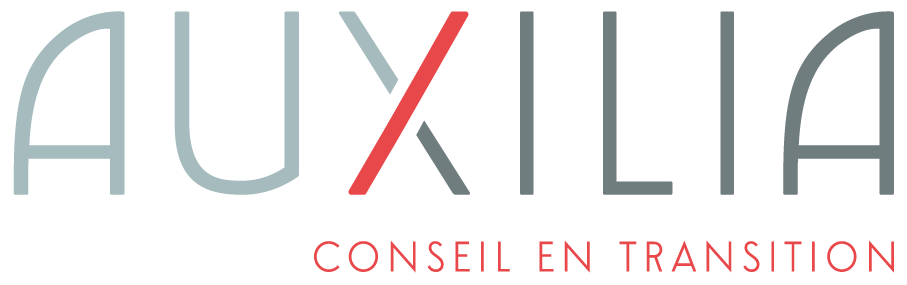 CHANTIER PRIORITAIRE n° 11 : Nous voulons développer une offre touristique aussi au service des habitants et qui préserve notre environnement
QUELQUES MOTS CLES
Cette action renvoi à :
 #maitrise du tourisme #éco-tourisme #circuits cyclable #culture de l’eau #cadre de vie
 #tourisme familial #patrimoine
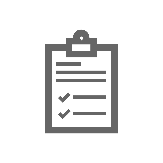 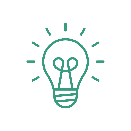 ACTIONS FORMULEES LORS DU FORUM DES FUTURS POSSIBLES
VOS PROPOSITIONS D’ACTIONS
Quelles actions souhaiteriez-vous mettre en œuvre pour réaliser ce chantier ? (proposer trois actions)

1/ --------------------------------------------------------------------------------------------------------------------------------------------------------------------------------------------------------------------------------------------------------------2/ --------------------------------------------------------------------------------------------------------------------------------------------------------------------------------------------------------------------------------------------------------------3/---------------------------------------------------------------------------------------------------------------------------------------------------------------------------------------------------------------------------------------------------------------
1/ Créer un circuit découverte autour de l’eau sur le territoire (lagunes, océan, estuaire)

2/Développer des éco-lieux touristiques et création d’un site web pour recenser les activités vertes

3/ Créer des itinéraires cyclables transversaux de l'estuaire à Vélodyssée 

4/ Devenir pionnier dans le tourisme éco-responsable
LES ACTIONS A APPROFONDIR
Prioriser les trois actions que vous souhaitez approfondir pour cette session de travail (parmi celles figurant au dessus)
1/ -----------------------------------------------------------------------------------------------------------------------------------------------------------------------------------------------------------------------2/ -----------------------------------------------------------------------------------------------------------------------------------------------------------------------------------------------------------------------3/ ------------------------------------------------------------------------------------------------------------------------------------------------------------------------------------------------------------------------
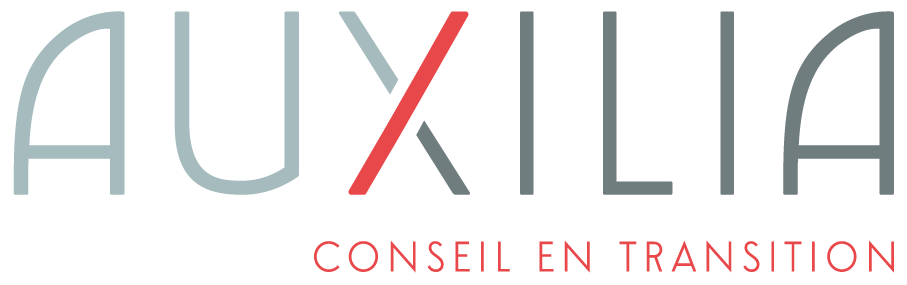 CHANTIER PRIORITAIRE n° 12 : Nous voulons soutenir la préservation du patrimoine naturel de notre territoire
QUELQUES MOTS CLES
Cette action renvoi à :
 environnement sain #nature #patrimoine #biodiversité
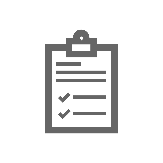 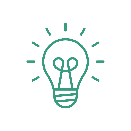 ACTIONS FORMULEES LORS DU FORUM DES FUTURS POSSIBLES
VOS PROPOSITIONS D’ACTIONS
Quelles actions souhaiteriez-vous mettre en œuvre pour réaliser ce chantier ? (proposer trois actions)

1/ --------------------------------------------------------------------------------------------------------------------------------------------------------------------------------------------------------------------------------------------------------------2/ --------------------------------------------------------------------------------------------------------------------------------------------------------------------------------------------------------------------------------------------------------------3/---------------------------------------------------------------------------------------------------------------------------------------------------------------------------------------------------------------------------------------------------------------
1/ Créer et promouvoir un logo "Bio du Médoc"et qu'il soit imposé autour d'une réglementation bien définie
2/ Mettre en place de nouveaux espaces verts et des jardins partagés

3/ Développer les zones protégées en en créant de nouvelles pour anticiper le changement climatique
LES ACTIONS A APPROFONDIR
Prioriser les trois actions que vous souhaitez approfondir pour cette session de travail (parmi celles figurant au dessus)
1/ -----------------------------------------------------------------------------------------------------------------------------------------------------------------------------------------------------------------------2/ -----------------------------------------------------------------------------------------------------------------------------------------------------------------------------------------------------------------------3/ ------------------------------------------------------------------------------------------------------------------------------------------------------------------------------------------------------------------------
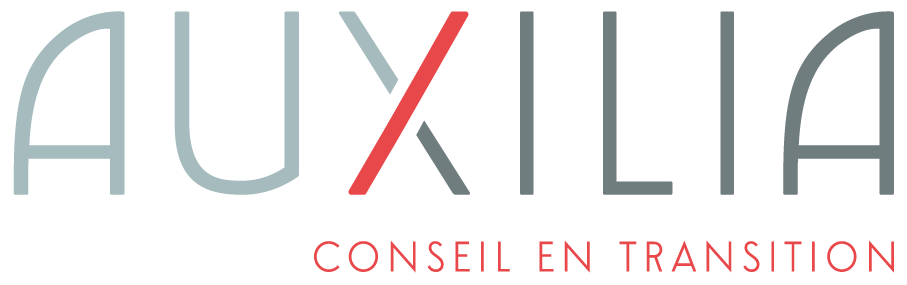 CHANTIER PRIORITAIRE n° 13 : Nous voulons accompagner le bien vieillir sur le territoire
QUELQUES MOTS CLES
Cette action renvoi à :
 #senior #adaptation des logements #services #maintien à domicile
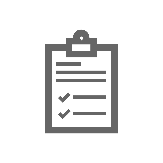 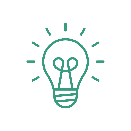 ACTIONS FORMULEES LORS DU FORUM DES FUTURS POSSIBLES
VOS PROPOSITIONS D’ACTIONS
Quelles actions souhaiteriez-vous mettre en œuvre pour réaliser ce chantier ? (proposer trois actions)

1/ --------------------------------------------------------------------------------------------------------------------------------------------------------------------------------------------------------------------------------------------------------------2/ --------------------------------------------------------------------------------------------------------------------------------------------------------------------------------------------------------------------------------------------------------------3/---------------------------------------------------------------------------------------------------------------------------------------------------------------------------------------------------------------------------------------------------------------
1/ Mettre en place des ateliers "Silver economy"  (troubles de la mémoire, prévention troubles musculo-squelettiques, maintien de l'autonomie) 
2/ Amener les soins hautement spécialisés dans le territoire  en développant la santé numérique / télémédecine + spécialistes 3/ Mettre en place des logements adaptés aux aînés
4/ Mettre davantage de personnes soignantes à domicile
5/Développer les structures d’accueil pour personnes âgées

6/ Créer une offre d’activités à destination des personnes âgées
LES ACTIONS A APPROFONDIR
Prioriser les trois actions que vous souhaitez approfondir pour cette session de travail (parmi celles figurant au dessus)
1/ -----------------------------------------------------------------------------------------------------------------------------------------------------------------------------------------------------------------------2/ -----------------------------------------------------------------------------------------------------------------------------------------------------------------------------------------------------------------------3/ ------------------------------------------------------------------------------------------------------------------------------------------------------------------------------------------------------------------------
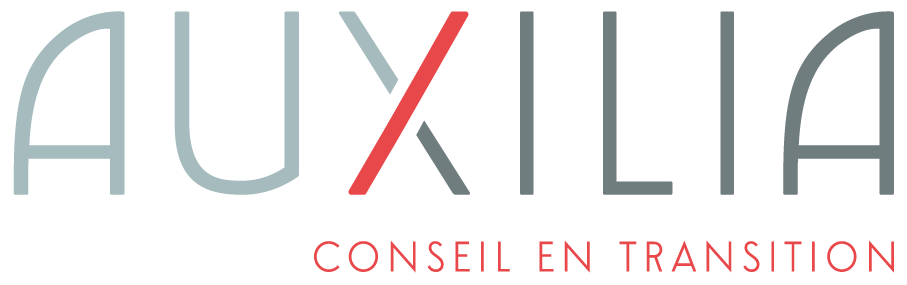 CHANTIER PRIORITAIRE n° 14 : Nous voulons développer une politique publique intercommunale ambitieuse pour rendre attractif le territoire pour les jeunes
QUELQUES MOTS CLES
Cette action renvoi à :
#équipements #services #jeunesse #animation #culture #événements #loisirs #convivialité
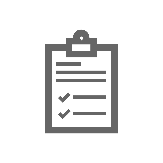 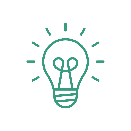 ACTIONS FORMULEES LORS DU FORUM DES FUTURS POSSIBLES
VOS PROPOSITIONS D’ACTIONS
Quelles actions souhaiteriez-vous mettre en œuvre pour réaliser ce chantier ? (proposer trois actions)

1/ --------------------------------------------------------------------------------------------------------------------------------------------------------------------------------------------------------------------------------------------------------------2/ --------------------------------------------------------------------------------------------------------------------------------------------------------------------------------------------------------------------------------------------------------------3/---------------------------------------------------------------------------------------------------------------------------------------------------------------------------------------------------------------------------------------------------------------
1/ Faire que la CdC ait une compétence plus étendue en matière de culture et d'animation 
2/ Favoriser l'émergence de lieux atypiques (type tiers-lieux, espaces partagés) qui associeraient restauration, espaces de travail et loisirs 

3/ Renforcer les actions culturelles et les équipements publics
LES ACTIONS A APPROFONDIR
Prioriser les trois actions que vous souhaitez approfondir pour cette session de travail (parmi celles figurant au dessus)
1/ -----------------------------------------------------------------------------------------------------------------------------------------------------------------------------------------------------------------------2/ -----------------------------------------------------------------------------------------------------------------------------------------------------------------------------------------------------------------------3/ ------------------------------------------------------------------------------------------------------------------------------------------------------------------------------------------------------------------------
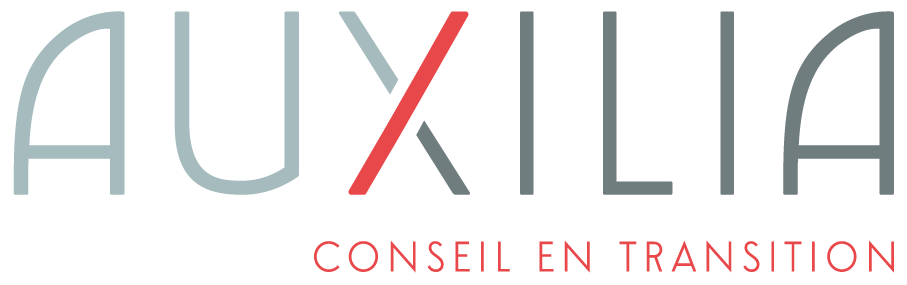 CHANTIER PRIORITAIRE n° 15 : Nous voulons développer une offre de santé et de prévention innovantes et accessibles à tous
QUELQUES MOTS CLES
Cette action renvoi à :
 #protéger #soigner #médecins #télémedecine #santé #prévention
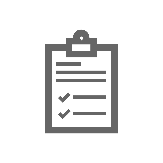 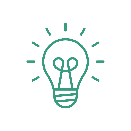 ACTIONS FORMULEES LORS DU FORUM DES FUTURS POSSIBLES
VOS PROPOSITIONS D’ACTIONS
Quelles actions souhaiteriez-vous mettre en œuvre pour réaliser ce chantier ? (proposer trois actions)

1/ --------------------------------------------------------------------------------------------------------------------------------------------------------------------------------------------------------------------------------------------------------------2/ --------------------------------------------------------------------------------------------------------------------------------------------------------------------------------------------------------------------------------------------------------------3/---------------------------------------------------------------------------------------------------------------------------------------------------------------------------------------------------------------------------------------------------------------
1/ Mutualiser les répertoires des professionnels et les communiquer

2/ Mettre en place un pôle médical central avec différents spécialistes 

3/ Favoriser et réaliser des actions de préventions nutrition-mobilité

4/ Favoriser l'implantation de médecins spécialistes

5/ Analyser les manques avec les citoyens et proposer des réponses adéquates (ex: médecine itinérante, pôle de télémédecine)
LES ACTIONS A APPROFONDIR
Prioriser les trois actions que vous souhaitez approfondir pour cette session de travail (parmi celles figurant au dessus)
1/ -----------------------------------------------------------------------------------------------------------------------------------------------------------------------------------------------------------------------2/ -----------------------------------------------------------------------------------------------------------------------------------------------------------------------------------------------------------------------3/ ------------------------------------------------------------------------------------------------------------------------------------------------------------------------------------------------------------------------
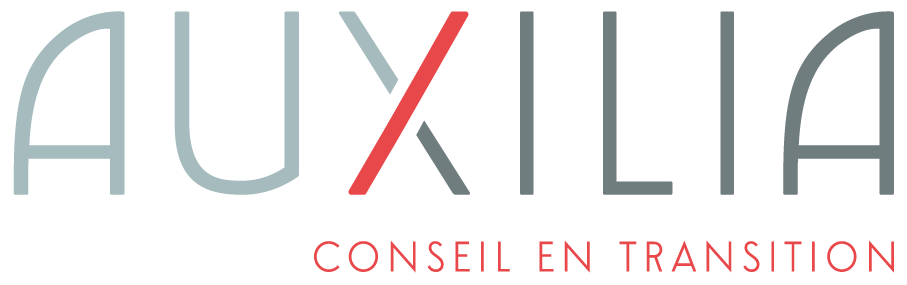 CHANTIER PRIORITAIRE n° 16 : Nous voulons diversifier l'offre de logement pour répondre aux besoins multiples de la population
QUELQUES MOTS CLES
Cette action renvoi à :
#logements de qualité #immobilier #vacances #collocations #location #prix accessible
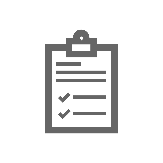 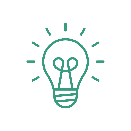 ACTIONS FORMULEES LORS DU FORUM DES FUTURS POSSIBLES
VOS PROPOSITIONS D’ACTIONS
Quelles actions souhaiteriez-vous mettre en œuvre pour réaliser ce chantier ? (proposer trois actions)

1/ --------------------------------------------------------------------------------------------------------------------------------------------------------------------------------------------------------------------------------------------------------------2/ --------------------------------------------------------------------------------------------------------------------------------------------------------------------------------------------------------------------------------------------------------------3/---------------------------------------------------------------------------------------------------------------------------------------------------------------------------------------------------------------------------------------------------------------
1/ Mettre à disposition des logements saisonniers et locatifs pour les professionnels du tourisme et les saisonniers agricoles 

2/Entrainer les bailleurs sociaux sur des projets de mixité sociale intégrés dans l'environnement médocain 

3/ Définir un loyer plafonds pour les bas revenus / personnes vulnérables et créer des logements à prix modéré

4/ Aider la mise en conformité des logements vacants pour augmenter l'offre locative

5/ Bloquer l'augmentation du prix de l'immobilier 

6/ Avoir des habitats adaptés à la collocation (distribution des pièces, équipements communs…)
LES ACTIONS A APPROFONDIR
Prioriser les trois actions que vous souhaitez approfondir pour cette session de travail (parmi celles figurant au dessus)
1/ -----------------------------------------------------------------------------------------------------------------------------------------------------------------------------------------------------------------------2/ -----------------------------------------------------------------------------------------------------------------------------------------------------------------------------------------------------------------------3/ ------------------------------------------------------------------------------------------------------------------------------------------------------------------------------------------------------------------------
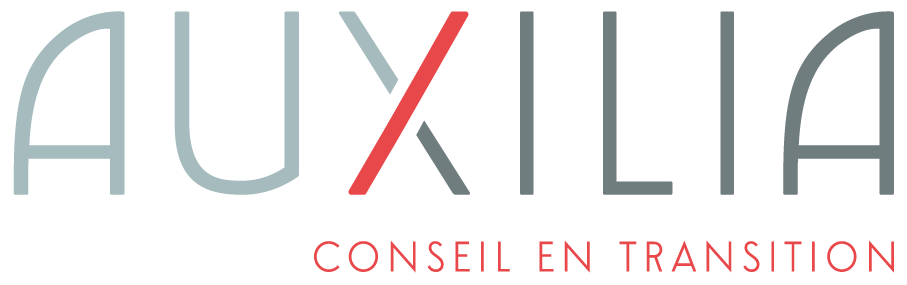 CHANTIER PRIORITAIRE n° 17 : Nous voulons favoriser l'accès aux loisirs pour tous notamment via le développement d'équipements publics d'envergure pluri-communautaire
QUELQUES MOTS CLES
Cette action renvoi à :
 #culture #sport #nature #patrimoine #animation #équipements #lieux partagés #tourisme familial #coopérations
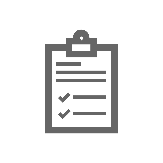 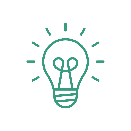 ACTIONS FORMULEES LORS DU FORUM DES FUTURS POSSIBLES
VOS PROPOSITIONS D’ACTIONS
Quelles actions souhaiteriez-vous mettre en œuvre pour réaliser ce chantier ? (proposer trois actions)

1/ --------------------------------------------------------------------------------------------------------------------------------------------------------------------------------------------------------------------------------------------------------------2/ --------------------------------------------------------------------------------------------------------------------------------------------------------------------------------------------------------------------------------------------------------------3/---------------------------------------------------------------------------------------------------------------------------------------------------------------------------------------------------------------------------------------------------------------
1/ Créer des établissements collectifs absents de notre territoire
2/ Coordonner et soutenir une programmation culturelle à l'échelle du territoire
3/ Financer des emplois dans le domaine culturel et sportif 
4/ Sensibiliser la population aux équipements sportifs en valorisant les structures déjà existantes et organiser des actions transversales 
5/ Renforcer les actions culturelles et les équipements publics
LES ACTIONS A APPROFONDIR
Prioriser les trois actions que vous souhaitez approfondir pour cette session de travail (parmi celles figurant au dessus)
1/ -----------------------------------------------------------------------------------------------------------------------------------------------------------------------------------------------------------------------2/ -----------------------------------------------------------------------------------------------------------------------------------------------------------------------------------------------------------------------3/ ------------------------------------------------------------------------------------------------------------------------------------------------------------------------------------------------------------------------
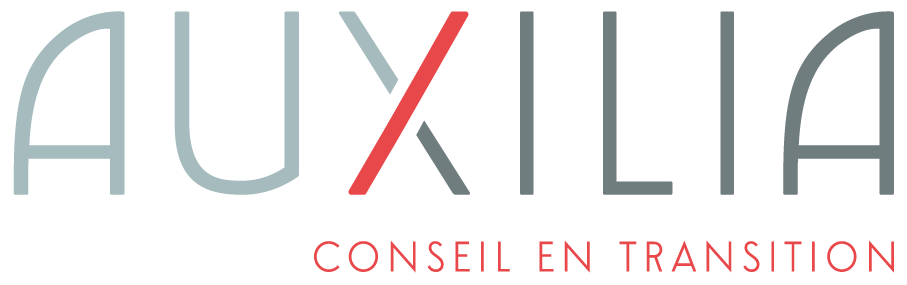 CHANTIER PRIORITAIRE n° 18 : Nous voulons révéler l'identité Médullienne en développant une politique ambitieuse d'animation intercommunale
QUELQUES MOTS CLES
Cette action renvoi à :
 #identité #événements fédérateurs #coopérations #convivialité
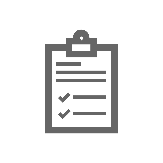 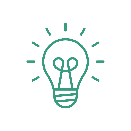 ACTIONS FORMULEES LORS DU FORUM DES FUTURS POSSIBLES
VOS PROPOSITIONS D’ACTIONS
Quelles actions souhaiteriez-vous mettre en œuvre pour réaliser ce chantier ? (proposer trois actions)

1/ --------------------------------------------------------------------------------------------------------------------------------------------------------------------------------------------------------------------------------------------------------------2/ --------------------------------------------------------------------------------------------------------------------------------------------------------------------------------------------------------------------------------------------------------------3/---------------------------------------------------------------------------------------------------------------------------------------------------------------------------------------------------------------------------------------------------------------
1/ Mettre en place / organiser une manifestation sportive intercommunale 
2/Etendre la compétence culture et animation de la CDC
3/ Mettre en place des animations/évènements sur notre histoire et nos traditions (gemmage, grès médocains, tonnellerie, caisserie…) en s'appuyant sur les organisations existantes (PNR) 
4/ Disposer d'une structure commune (salle de la CdC) reliée ou accessible à toutes les communes
LES ACTIONS A APPROFONDIR
Prioriser les trois actions que vous souhaitez approfondir pour cette session de travail (parmi celles figurant au dessus)
1/ -----------------------------------------------------------------------------------------------------------------------------------------------------------------------------------------------------------------------2/ -----------------------------------------------------------------------------------------------------------------------------------------------------------------------------------------------------------------------3/ ------------------------------------------------------------------------------------------------------------------------------------------------------------------------------------------------------------------------
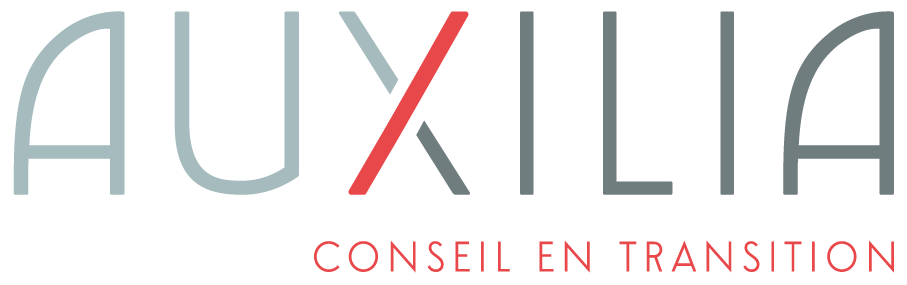 CHANTIER PRIORITAIRE n° 19 : Nous voulons soutenir le tissu associatif et le bénévolat
QUELQUES MOTS CLES
Cette action renvoi à :
 #associations #bénévoles #tiers-lieux #activités #actions solidaires
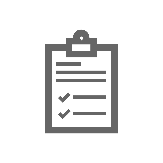 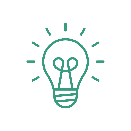 ACTIONS FORMULEES LORS DU FORUM DES FUTURS POSSIBLES
VOS PROPOSITIONS D’ACTIONS
Quelles actions souhaiteriez-vous mettre en œuvre pour réaliser ce chantier ? (proposer trois actions)

1/ --------------------------------------------------------------------------------------------------------------------------------------------------------------------------------------------------------------------------------------------------------------2/ --------------------------------------------------------------------------------------------------------------------------------------------------------------------------------------------------------------------------------------------------------------3/---------------------------------------------------------------------------------------------------------------------------------------------------------------------------------------------------------------------------------------------------------------
1/ Créer une maison des associations sur le territoire
2/Allouer un budget cdc aux associations de solidarités
3/ Engager le dialogue entre les responsables associatifs de la CdC pour définir les besoins généraux (Forum) 
4/Créer des équipements associatifs mutualisés
LES ACTIONS A APPROFONDIR
Prioriser les trois actions que vous souhaitez approfondir pour cette session de travail (parmi celles figurant au dessus)
1/ -----------------------------------------------------------------------------------------------------------------------------------------------------------------------------------------------------------------------2/ -----------------------------------------------------------------------------------------------------------------------------------------------------------------------------------------------------------------------3/ ------------------------------------------------------------------------------------------------------------------------------------------------------------------------------------------------------------------------
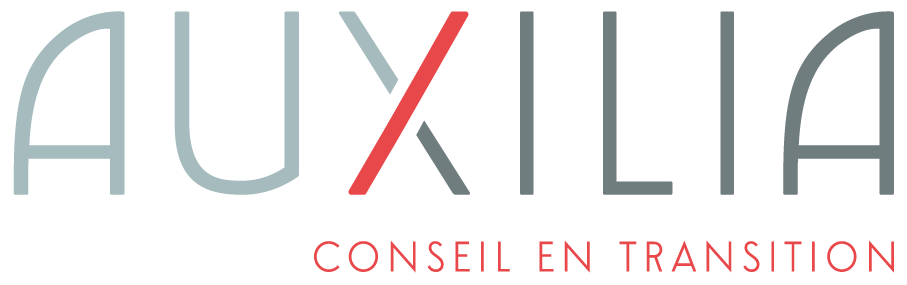 CHANTIER PRIORITAIRE n° 20 : Nous voulons favoriser la mixité intergénérationnelle
QUELQUES MOTS CLES
Cette action renvoi à :
 #mixité #actions solidaires #événements #lieux partagés #logements
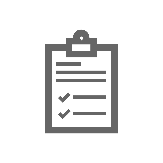 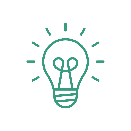 ACTIONS FORMULEES LORS DU FORUM DES FUTURS POSSIBLES
VOS PROPOSITIONS D’ACTIONS
Quelles actions souhaiteriez-vous mettre en œuvre pour réaliser ce chantier ? (proposer trois actions)

1/ --------------------------------------------------------------------------------------------------------------------------------------------------------------------------------------------------------------------------------------------------------------2/ --------------------------------------------------------------------------------------------------------------------------------------------------------------------------------------------------------------------------------------------------------------3/---------------------------------------------------------------------------------------------------------------------------------------------------------------------------------------------------------------------------------------------------------------
1/ Développer des espaces de vie / habitats collectifs inter-générationnels
 
2/ Mettre en place des activités intergénérationnelles
LES ACTIONS A APPROFONDIR
Prioriser les trois actions que vous souhaitez approfondir pour cette session de travail (parmi celles figurant au dessus)
1/ -----------------------------------------------------------------------------------------------------------------------------------------------------------------------------------------------------------------------2/ -----------------------------------------------------------------------------------------------------------------------------------------------------------------------------------------------------------------------3/ ------------------------------------------------------------------------------------------------------------------------------------------------------------------------------------------------------------------------
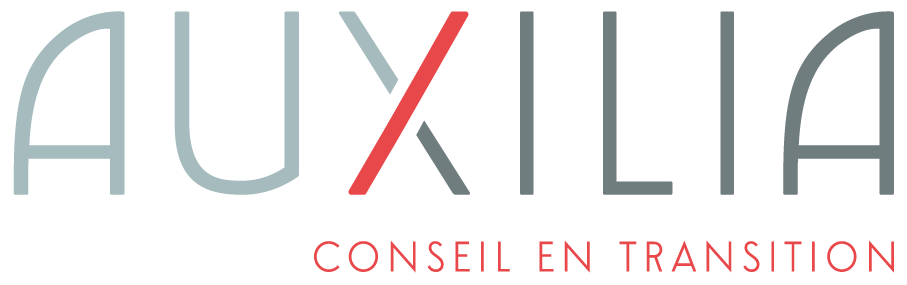 CHANTIER PRIORITAIRE n° 21 : Nous voulons soutenir l’économie sociale et solidaire
QUELQUES MOTS CLES
Cette action renvoi à :
 #métiers de demain #actions solidaires #coopérations #innovation #mixité
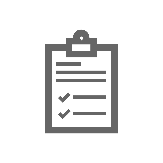 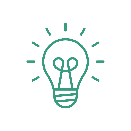 ACTIONS FORMULEES LORS DU FORUM DES FUTURS POSSIBLES
VOS PROPOSITIONS D’ACTIONS
Quelles actions souhaiteriez-vous mettre en œuvre pour réaliser ce chantier ? (proposer trois actions)

1/ --------------------------------------------------------------------------------------------------------------------------------------------------------------------------------------------------------------------------------------------------------------2/ --------------------------------------------------------------------------------------------------------------------------------------------------------------------------------------------------------------------------------------------------------------3/---------------------------------------------------------------------------------------------------------------------------------------------------------------------------------------------------------------------------------------------------------------
1/ Imposer une clause de solidarité dans les appels d'offre et dans les demandes de subvention 

2/ Rendre visible et accessible les tiers-lieux et les offres de l'ESS

3/ Créer un concours Médullien des initiatives dans le champ de l’ESS
LES ACTIONS A APPROFONDIR
Prioriser les trois actions que vous souhaitez approfondir pour cette session de travail (parmi celles figurant au dessus)
1/ -----------------------------------------------------------------------------------------------------------------------------------------------------------------------------------------------------------------------2/ -----------------------------------------------------------------------------------------------------------------------------------------------------------------------------------------------------------------------3/ ------------------------------------------------------------------------------------------------------------------------------------------------------------------------------------------------------------------------
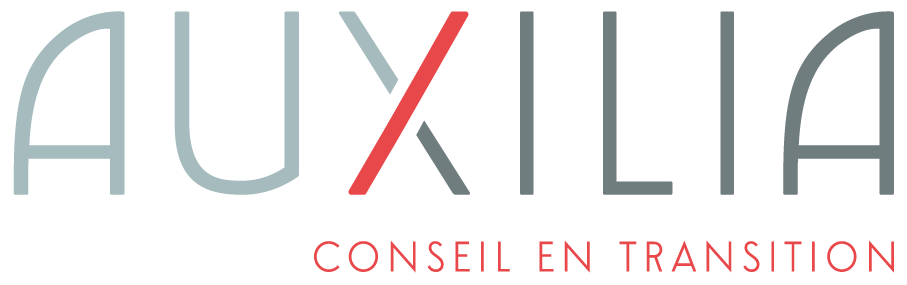 CHANTIER PRIORITAIRE n° 22 : Nous voulons prolonger la démarche de co-construction citoyenne impulsée par le projet de territoire
QUELQUES MOTS CLES
Cette action renvoi à :
 #participation citoyenne #démocratie citoyenne #engagement #coopérations
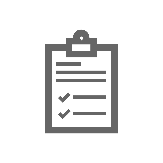 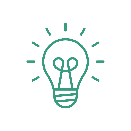 ACTIONS FORMULEES LORS DU FORUM DES FUTURS POSSIBLES
VOS PROPOSITIONS D’ACTIONS
Quelles actions souhaiteriez-vous mettre en œuvre pour réaliser ce chantier ? (proposer trois actions)

1/ --------------------------------------------------------------------------------------------------------------------------------------------------------------------------------------------------------------------------------------------------------------2/ --------------------------------------------------------------------------------------------------------------------------------------------------------------------------------------------------------------------------------------------------------------3/---------------------------------------------------------------------------------------------------------------------------------------------------------------------------------------------------------------------------------------------------------------
1/ Réinventer une forme de communication vis à vis des jeunes, leur dédier des espaces sur le territoire

2/ Renforcer l’arbitrage de la population sur les projets communautaires
3/ Identifier des espaces collaboratifs 

4/Créer une commission pour accompagner la création de ces espaces
LES ACTIONS A APPROFONDIR
Prioriser les trois actions que vous souhaitez approfondir pour cette session de travail (parmi celles figurant au dessus)
1/ -----------------------------------------------------------------------------------------------------------------------------------------------------------------------------------------------------------------------2/ -----------------------------------------------------------------------------------------------------------------------------------------------------------------------------------------------------------------------3/ ------------------------------------------------------------------------------------------------------------------------------------------------------------------------------------------------------------------------
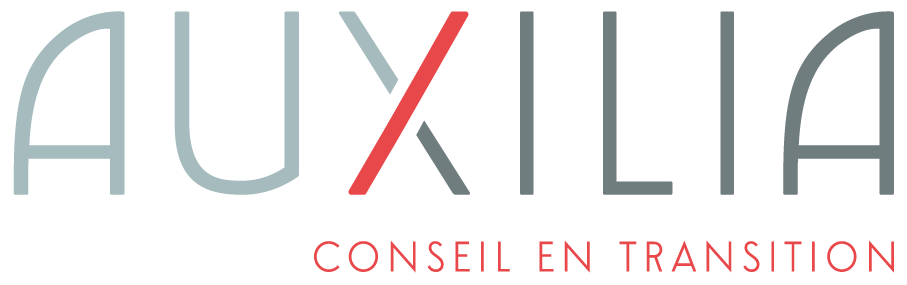